Disrupting DisincentivesSome thoughts on scholarship, academic integrity and reward.
Professor Tom Cochrane
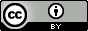 Dreaming bad….
PhD fails
Job application fails
Promotion application fails
Grant proposal fails (internal or external hurdle)
Industry/consultancy proposal fails
Publication submission is rejected
2
Dreaming worse
The researcher’s nightmare: a published (or otherwise proclaimed) finding is found to be based on, at best, mismanagement of process or team, or worse, deliberate falsification, or fraud.
And…whose nightmare is it?
3
Case study – organic semiconductors
Schön's deception  - organic semiconductors.
only possible because the researchers who tried and failed to replicate his results didn't have access to his primary data
Not possible to contemplate such a fraud in an environment where scientists are genuinely expected to hide nothing
Time elapsed from first queries to final legal outcome – 12.5 years….
4
Incentives in play
recognition and renown
respect and acclaim
based on dissemination and publication
in turn based on peer review, co-authorship, understood processes, and
dollars (mostly indirect)
5
The research training obligation
Advising about Misconduct
the misleading ascription of authorship; 
attributing work to others who have not  contributed; 
lack of appropriate acknowledgment of work primarily produced by a research student / trainee or associate;        
the fabrication of data and claimed results which cannot be substantiated; 
the falsification or misrepresentation of data and results including changing records;
6
Research training
Misconduct (ct’d)
6) plagiarism; 
7) falsification or misrepresentation to obtain funding; 
8) the pursuit of research practices which deviate in critical ways from those commonly accepted within the research community for proposing, conducting or publishing research;  
9) a breach of the University's research ethics arrangements
7
Research integrity – a systemic approach
Five of these nine areas of misconduct are susceptible to significant remediation, ie management of risk, through changes in scholarly “openness” of which publication is a part.
….Science as an open enterprise (Boulton)
8
The Open Deal
9
The researcher’s needs in the age of eResearch
Data

Tools

Training and awareness in dissemination
10
Disincentives at work
The Researcher

The Research Leader

The Profit Taker
11
Some remedies in need of leadership
Concerted action to:
develop and support open frameworks
harmonise supporting IP regimes
reframe researcher induction 
improve data and tools support services
reward data science methods and re-use techniques
rationalise research quality markers
foster impact tracking in diverse tools
12
?
13